Defuse parenchymal lung disease
Dr Abdalla Elfateh Ibrahim
Consultant and assistant Professor 
Of Pulmonary Medicine
Definition
Defuse parenchymal lung disease (Interstitial lung disease) 
Are a heterogeneous group of disorders associated with injury to the pulmonary parenchyma, leading to chronic interstitial inflammation, then to fibroblast activation and proliferation, and finally progressing to pulmonary fibrosis and tissue destruction.
Classification
1- Acute 
2- Episodic (may present acutely )
3- Chronic due to occupational, environmental agents  or drugs
4- Chronic with evidence of systemic disease 
5- Chronic with no evidence of systemic disease
Classification (cont.)
OR
                       
Idiopathic 
Non idiopathic
Non idiopathic DPLD
Environmental or occupational exposures
Pneumoconiosis 
   ( Inhalational exposures to inorganic dusts e.g. silicosis, asbestosis, berylliosis, coal worker's pneumoconiosis) 
Hypersensitivity pneumonitis (HSP) 
    Caused by exposure to protein antigens (e.g., farmer's lung, pigeon-breeder's lung) 
    Fibrotic lung disease due to exposure to toxic gases, fumes, aerosols, and vapors (e.g., silo-filler's disease) 
Radiation exposure
Connective-tissue diseases
Scleroderma  (progressive systemic scleroderma) (CREST syndrome) 
Rheumatoid arthritis 
Mixed connective-tissue disease 
Systemic lupus erythematosus 
The pulmonary-renal syndromes
 ( Wegner or Goodpasture disease) 
Predominant manifestation is vasculitis rather than fibrosis
Drug exposure
Cytotoxic agents 
                                         ( Bleomycin, busulfan, methotrexate) 
Antibiotics                  ( Nitrofurantoin, sulfasalazine) 
Antiarrhythmics      ( Amiodarone, tocainide) 
Anti-inflammatory  ( Gold, penicillamine) 
Illicit drugs                 ( Crack cocaine, heroin)
Sarcoidosis & other granulomatous diseases
Related to other systemic illnesses 
               - Hepatitis C 
          - Inflammatory bowel disease 
          - Acquired immunodeficiency syndrome
Inherited 
          - Familial IPF or sarcoidosis 
          - Tuberous sclerosis 
          - Neurofibromatosis
          - Gaucher disease
Idiopathic interstitial pneumonia
-Idiopathic pulmonary fibrosis   (IPF)
Or 
   - Idiopathic interstitial pneumonia
           (other than IPF)

                - Desquamative interstitial pneumonia
                - Acute interstitial pneumonia
                - Respiratory bronchiolitis interstitial lung disease
                - Non-specific interstitial pneumonia
                - Cryptogenic organizing  pneumonia (COP)
               - Lymphocytic interstitial pneumonia
Idiopathic pulmonary fibrosis
(IPF) is an idiopathic interstitial pneumonia that is characterized histopathologically by the presence of usual interstitial pneumonia. 
Is the most common idiopathic pulmonary fibrosis portends a poor prognosis, 
Males > females aged 50 -70 years or older
Clinical features
Gradual onset dyspnea
 Nonproductive cough
Systemic symptoms ( not common.) 
 Weight loss, low-grade fevers, fatigue, arthralgias, or myalgias

O/E  Fine bibasilar inspiratory crackles 
             Digital clubbing  in 25-50% of patients
Pathophysiology
Generalized inflammation progressed to widespread parenchymal fibrosis.
 Is an epithelial-fibroblastic disease,
  Unknown 
Endogenous or environmental stimuli disrupt the homeostasis of alveolar epithelial cells
 Diffuse epithelial cell activation and aberrant epithelial cell repair
release potent fibrogenic cytokines and growth factors
tumor necrosis factor-α (TNF-α), transforming growth factor-β(TGF-β) platelet-derived growth factor, insulin like growth factor-1
 and endothelin-1 (ET-1)
Activated alveolar epithelial cells
migration and proliferation of fibroblasts and the transformation of fibroblasts into myofibroblasts
fibrogenesis, and myofibroblasts secrete extracellular matrix proteins.
(myofibroblasts must undergo apoptosis)
Failure of apoptosis leads to myofibroblast  accumulation
  Exaggerated  extracellular matrix protein production
-  persistent tissue contraction, and pathologic scar formation.
WORK UP
History (job, smoking ,hobbies , pets & drugs
Clinical exam.
Investigations
CXR
 Full blood count ,CRP and ESR and U&Es
 Liver function
 ANA and rheumatoid factor
 Autoantibodies , Serum precipitins
  ANCA/anti-  GBM
 ACE
 Lung function tests (VC/TLCO) ,6 MWD
 ECG/echocardiography
Investigations (cont.)
HRCT
Bronchoscopy to do ;transbronchial biopsy 
 Broncho alveolar lavage (BAL)
Video-assisted thoracoscopy/open lung biopsy
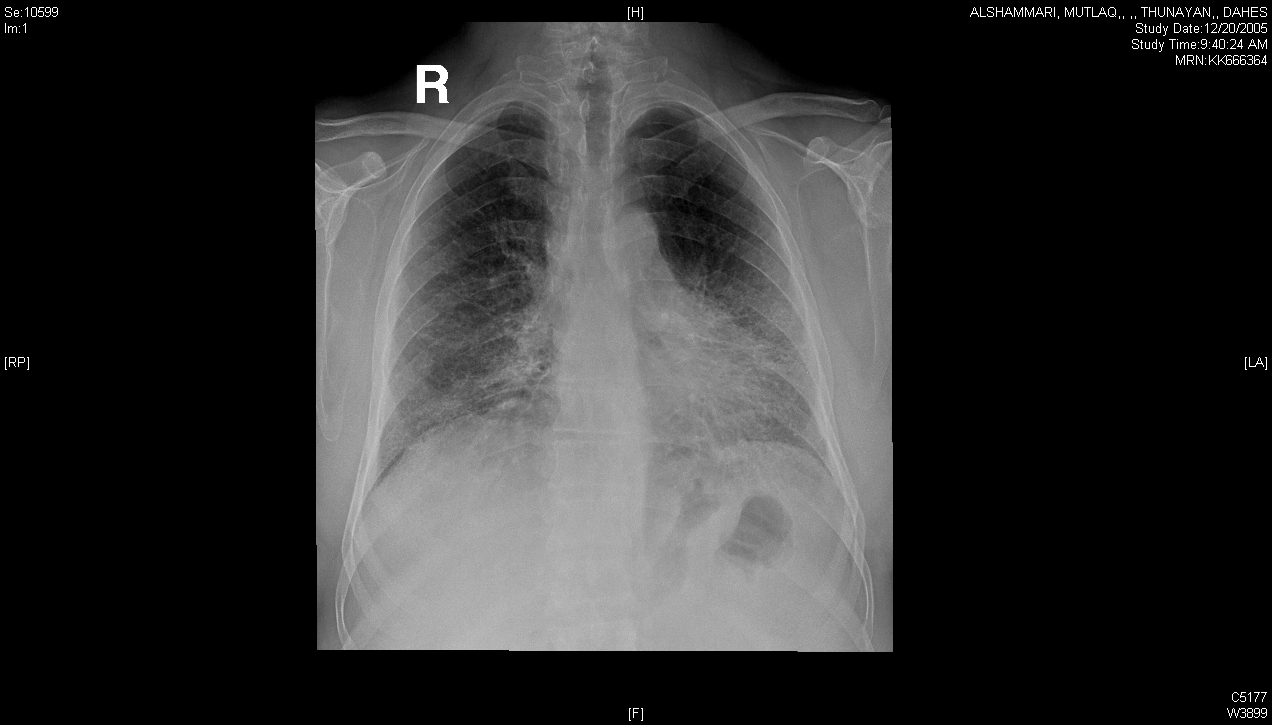 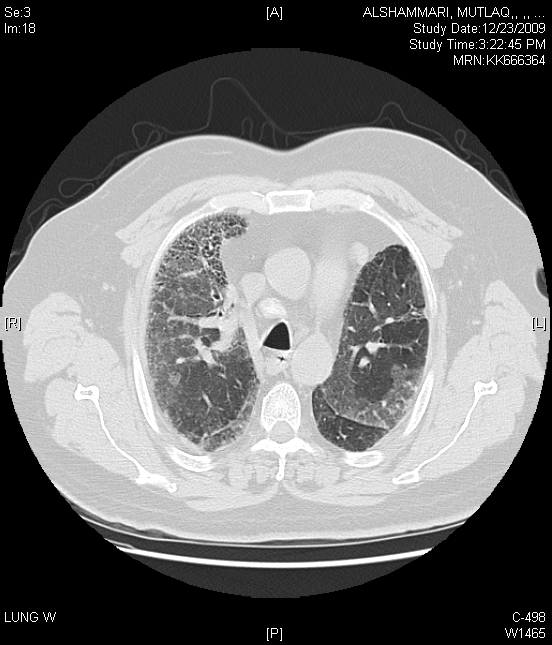 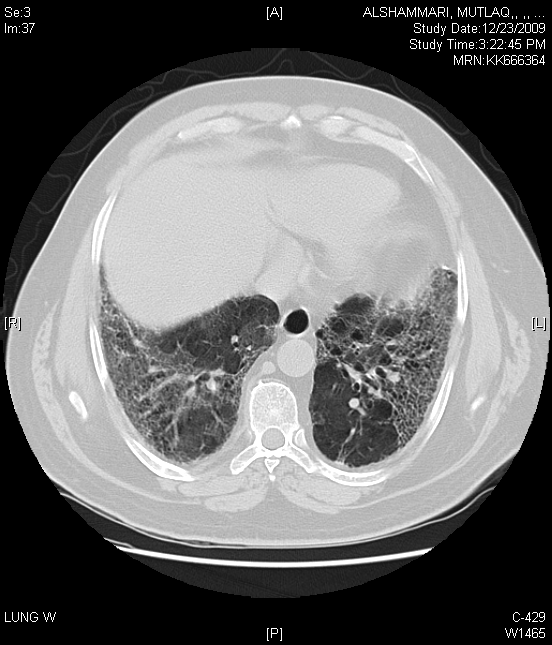 Treatment
Supportive measures
Supplemental oxygen therapy.
Palliation of breathlessness
      ‘‘untreatable’’ cough oral opiates can be used
Treat  PAH
Smoking cessation.
Rehabilitation
Nutrition (BMI) of  (17 and .27 kg m-2 )
Corticosteroids
Symptomatic improvement (50%)
Objective improvement, defined as an increase in FVC of 10% and TLCO (25%)
Steroid response is associated with better survival
Other immunosuppressant
Cyclophosphamide alone is not effective .
Side effects are common.
Response may take several months to become evident.
Azathioprine
 Survival benefit when added prednisolone.
Side effects were not a problem
N-acetylcysteine (NAC)
N-acetylcysteine (NAC)  is an antioxidant
Used  together with corticosteroids in combination with other immunosuppressive drugs such as azathioprine
 Slows the deterioration of vital capacity and single-breath diffusing capacity
Transplantation
When should patients be referred ?
Life threatening disease despite optimal medical treatment.
 Failed trial of corticosteroid therapy 
+ TLCO and/or VC below 50–60%
+ Resting hypoxia
+ Pulmonary hypertension.
Which patients should be referred?
60 years old
Discuses physically robust patients up to 65 years with the transplant centre